TRƯỜNG TIỂU HỌC ÁI MỘ A
GIÁO ÁN ĐIỆN TỬ
GIÁO DỤC AN TOÀN GIAO THÔNG – LỚP 2
TUẦN 3
Bài: HiÖu lÖnh cña c¶nh s¸t giao th«ng, BiÓn b¸o hiÖu giao th«ng ®­êng bé
Trß ch¬i :
Khëi ®éng
§Ìn xanh- §Ìn ®á
Trß ch¬i :
Khëi ®éng
§Ìn xanh- §Ìn ®á
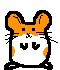 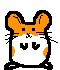 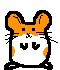 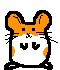 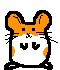 An toµn giao th«ng:
 Bµi 3           HiÖu lÖnh cña c¶nh s¸t giao th«ng
                     BiÓn b¸o hiÖu giao th«ng ®­êng bé
* Ho¹t ®éng 1: T×m hiÓu hiÖu lÖnh cña c¶nh s¸t giao th«ng.
- Dïng cßi, tay,  gËy
Quan s¸t ®éng t¸c tay cña chó c¶nh s¸t
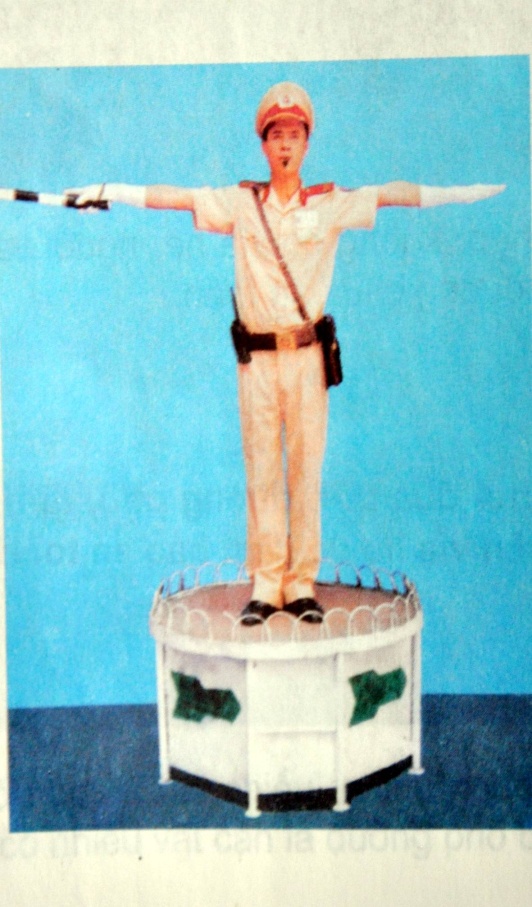 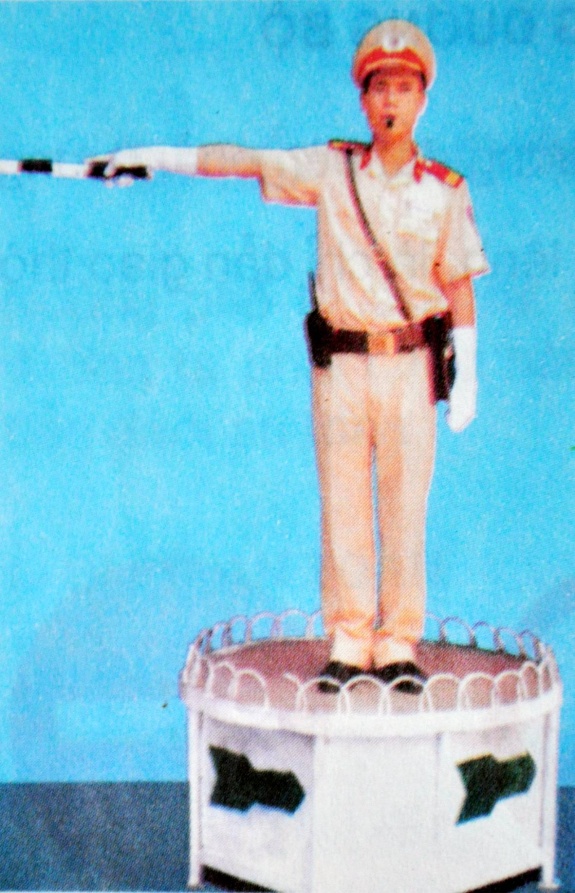 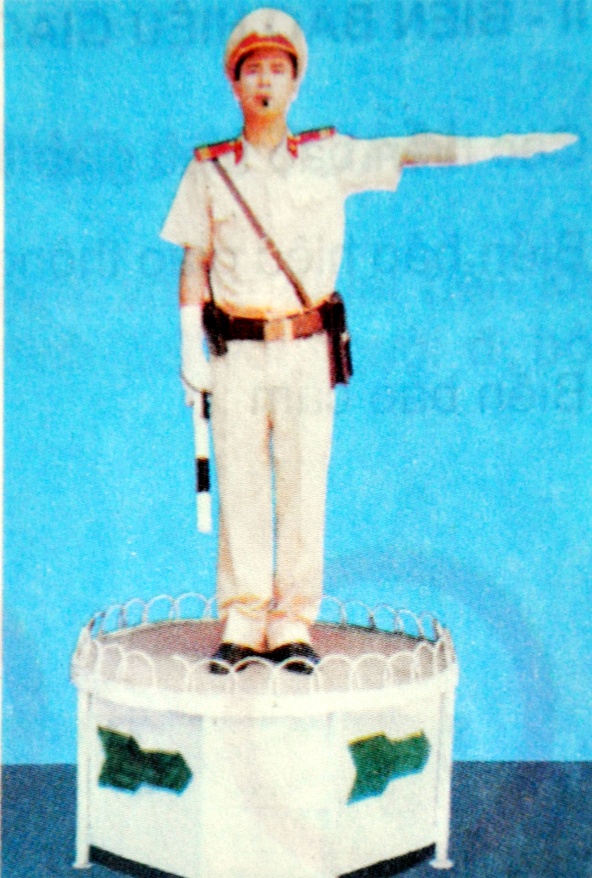 3
NÕu ng­êi ®iÒu khiÓn dang ngang hai tay hoÆc mét tay th×:
+ C¸c lo¹i xe vµ ng­êi ®i bé ®i tõ phÝa tr­íc vµ sau ng­êi ®iÒu khiÓn ph¶i dõng l¹i.
+ C¸c lo¹i xe ®i tõ ®­êng phÝa bªn ph¶i vµ bªn tr¸i ®­îc phÐp ®i th¼ng vµ rÏ ph¶i, rÏ tr¸i.
+ Ng­êi ®i bé ®­îc qua ®­êng ë phÝa tr­íc mÆt vµ sau l­ng ng­êi ®iÒu khiÓn 
( ®i bé trªn v¹ch tr¾ng ®Ó qua ®­êng)
2
1
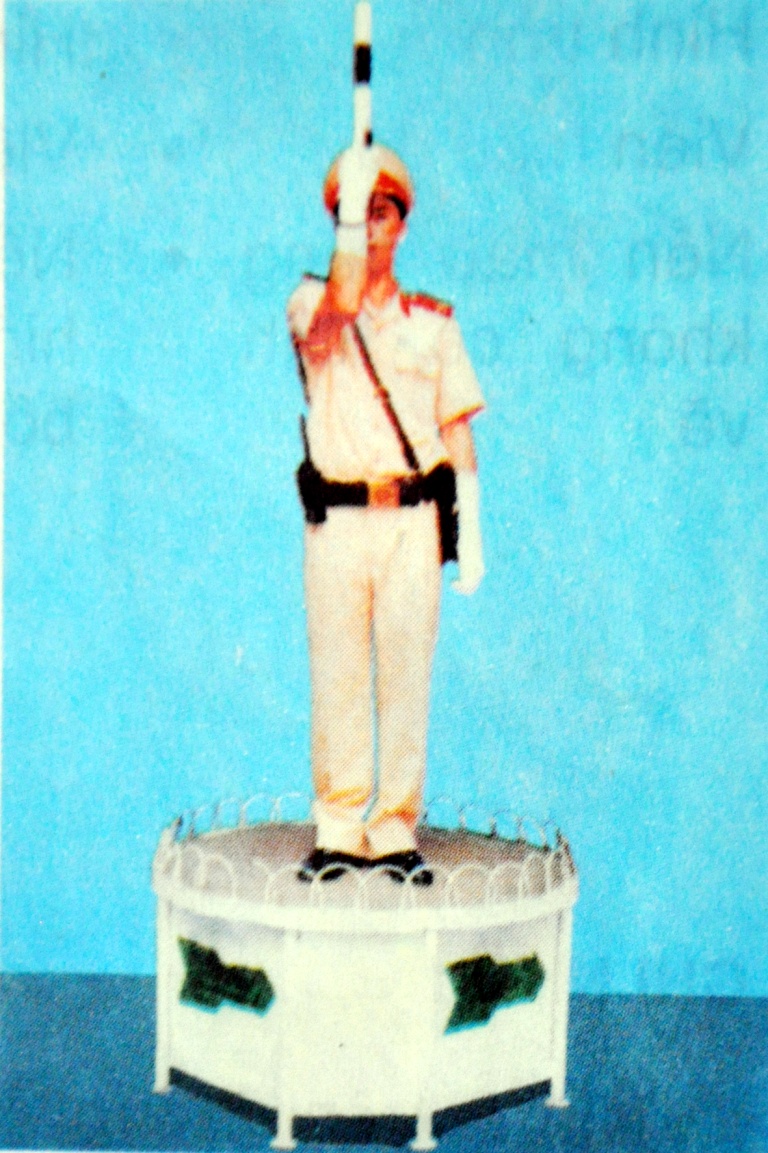 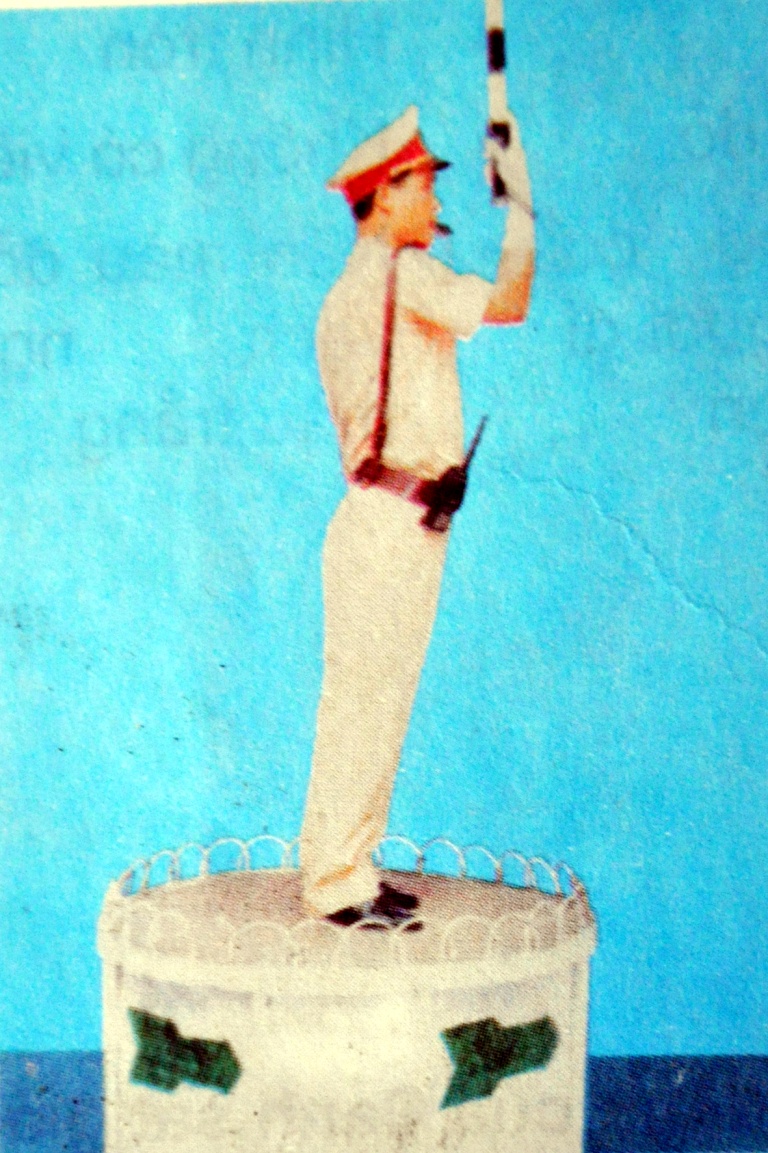 -NÕu ng­êi ®iÒu khiÓn gi¬ tay lªn ®Çu (theo chiÒu th¼ng ®øng):
   TÊt c¶ c¸c lo¹i xe vµ ng­êi ®i bé ph¶i dõng l¹i.
5
4
An toµn giao th«ng: 
Bµi 3: HiÖu lÖnh cña c¶nh s¸t giao th«ng
           BiÓn b¸o hiÖu giao th«ng ®­êng bé
. Nghiªm chØnh chÊp hµnh theo hiÖu lÖnh cña c¶nh s¸t giao th«ng ®Ó ®¶m b¶o an toµn khi ®i trªn ®­êng.
Trß ch¬i :
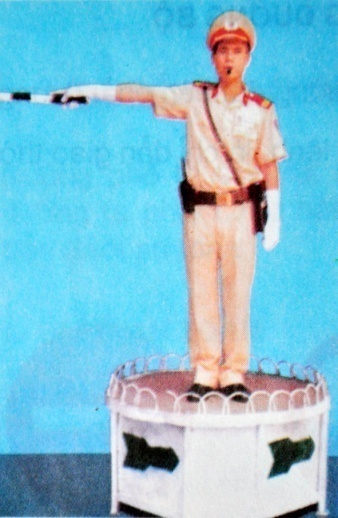 Em tËp lµm c¶nh s¸t giao th«ng
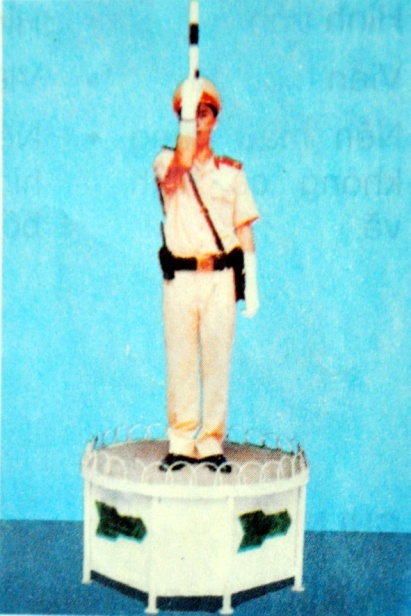 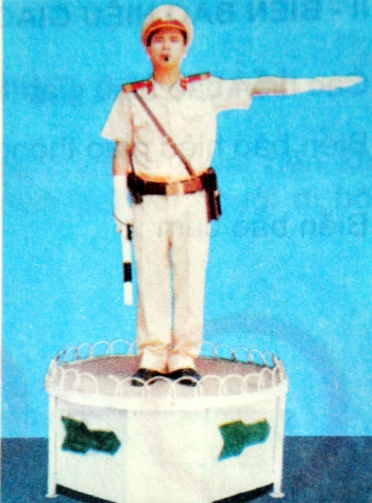 Ho¹t ®éng 2: T×m hiÓu vÒ biÓn b¸o hiÖu giao th«ng ®­êng bé
- Quan s¸t nªu ®Æc ®iÓm,  tªn gäi vµ ý nghÜa cña  biÓn b¸o sau:
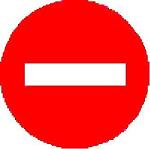 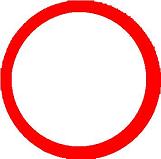 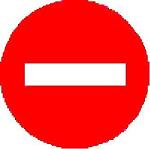 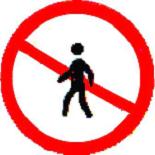 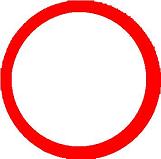 BiÓn b¸o cÊm cã ®Æc ®iÓm:
- H×nh trßn, viÒn mµu ®á, nÒn tr¾ng, h×nh vÏ mµu ®en biÓu thÞ néi dung cÊm.
* BiÓn cÊm ng­êi ®i bé:
. H×nh trßn
. ViÒn mµu ®á
. NÒn mµu tr¾ng cã h×nh vÏ ng­êi ®i bé mµu ®en.
* ý nghÜa: ng­êi ®i bé kh«ng ®­îc ®i ë ®o¹n ®­êng cã ®Æt biÓn b¸o nµy.
BiÓn ®­êng cÊm: 
 . H×nh trßn
. ViÒn mµu ®á
. NÒn mµu tr¾ng kh«ng cã h×nh vÏ.
* ý nghÜa: cÊm ng­êi vµ xe cé ®i l¹i.
* BiÓn cÊm ®i ng­îc chiÒu:
. H×nh trßn
. Kh«ng cã viÒn
. NÒn mµu ®á cã v¹ch ngang mµu tr¾ng .
* ý nghÜa: c¸c lo¹i xe kh«ng ®­îc ®i theo chiÒu cã ®Æt biÓn b¸o nµy.
102
112
101
An toµn giao th«ng: 
Bµi 3: HiÖu lÖnh cña c¶nh s¸t giao th«ng
           BiÓn b¸o hiÖu giao th«ng ®­êng bé
Bµi 3: BiÓn b¸o hiÖu giao th«ng ®­êng bé.
Nªu tªn 3 biÓn b¸o võa häc
* Ghi nhí:
   Khi ®i trªn ®­êng, gÆp biÓn b¸o cÊm th× ng­êi vµ c¸c lo¹i xe ph¶i thùc hiÖn ®óng theo hiÖu lÖnh ghi trªn mçi biÓn b¸o ®ã.
- BiÓn ®­êng cÊm
-  BiÓn cÊm ®i ng­îc chiÒu
-  BiÓn cÊm ng­êi ®i bé
An toµn giao th«ng: 
Bµi 3: HiÖu lÖnh cña c¶nh s¸t giao th«ng
           BiÓn b¸o hiÖu giao th«ng ®­êng bé
Ai nhanh ai ®óng
Trß ch¬i:
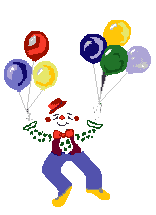 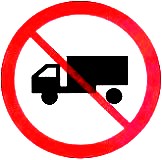 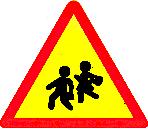 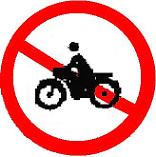 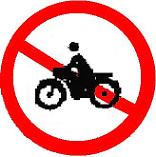 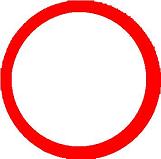 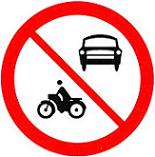 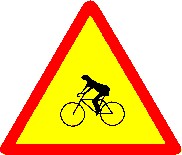 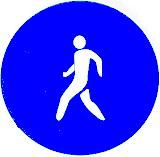 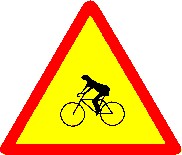 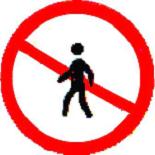 CÊm ®i ng­îc chiÒu
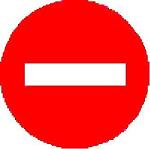 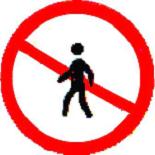 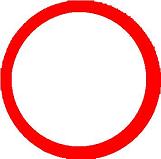 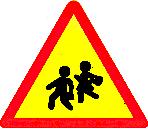 CÊm ng­êi ®i bé
§­êng cÊm
An toµn giao th«ng: 
Bµi 3: HiÖu lÖnh cña c¶nh s¸t giao th«ng
           BiÓn b¸o hiÖu giao th«ng ®­êng bé
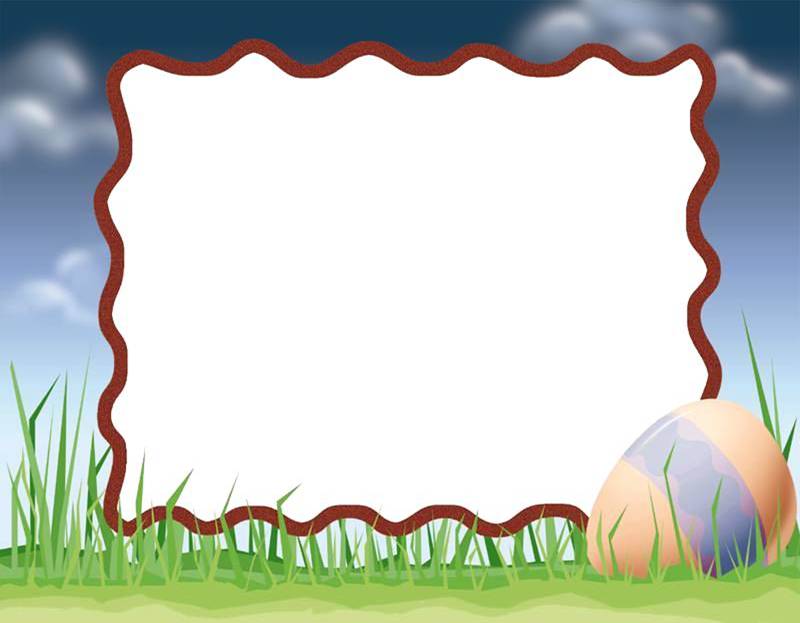 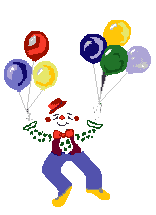 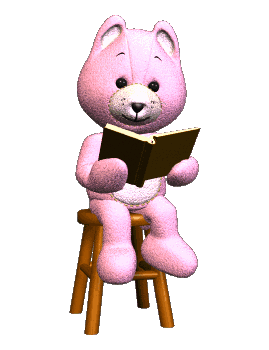 * Ghi nhí: Khi ®i trªn ®­êng, gÆp hiÖu lÖnh cña C¶nh  s¸t giao th«ng vµ chØ dÉn cña biÓn b¸o hiÖu giao th«ng ta ph¶i tu©n theo ®Ó ®¶m b¶o an toµn.